Народные игрушкисредняя группаподготовила: воспитатель Гурба А.А.
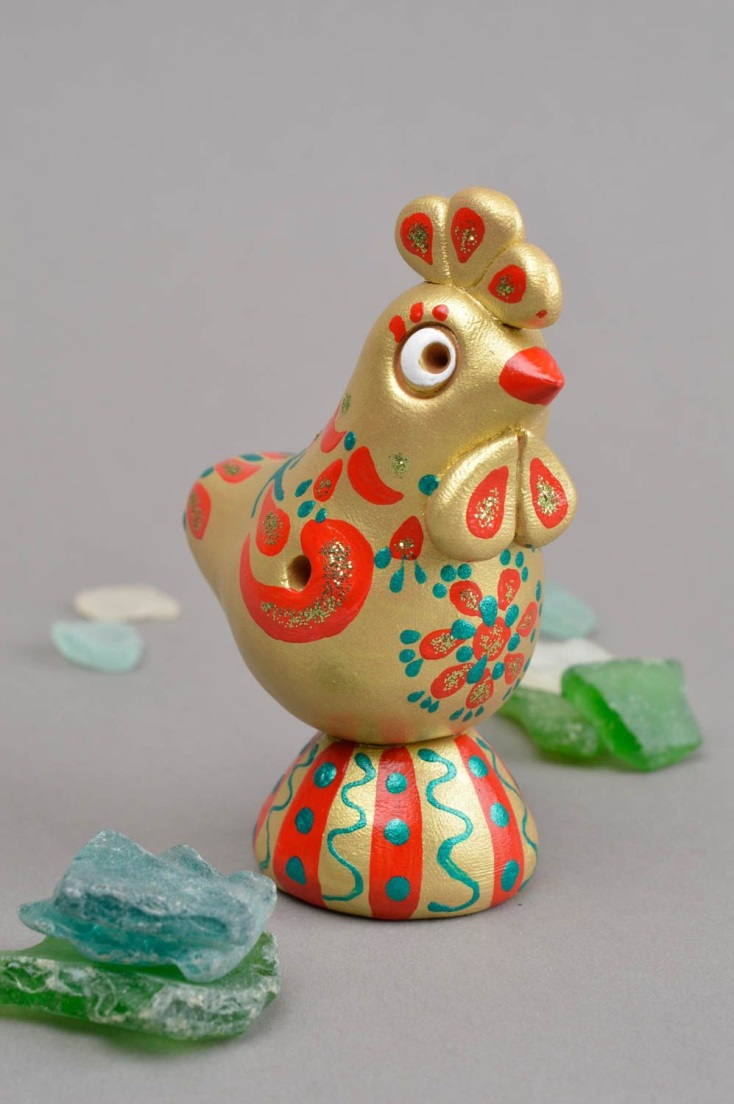 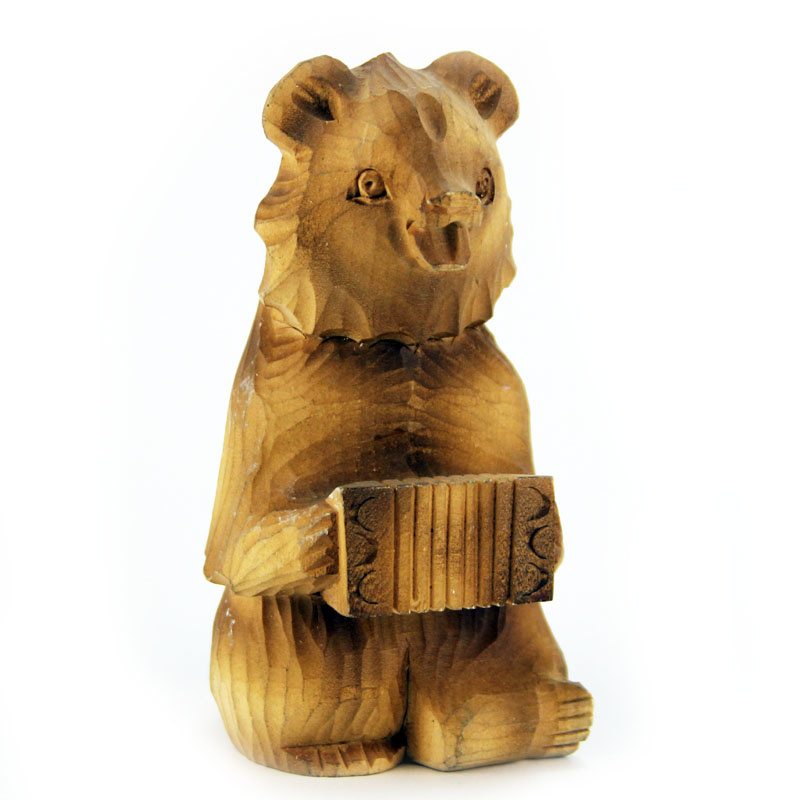 Свистулька
Деревянный мишка
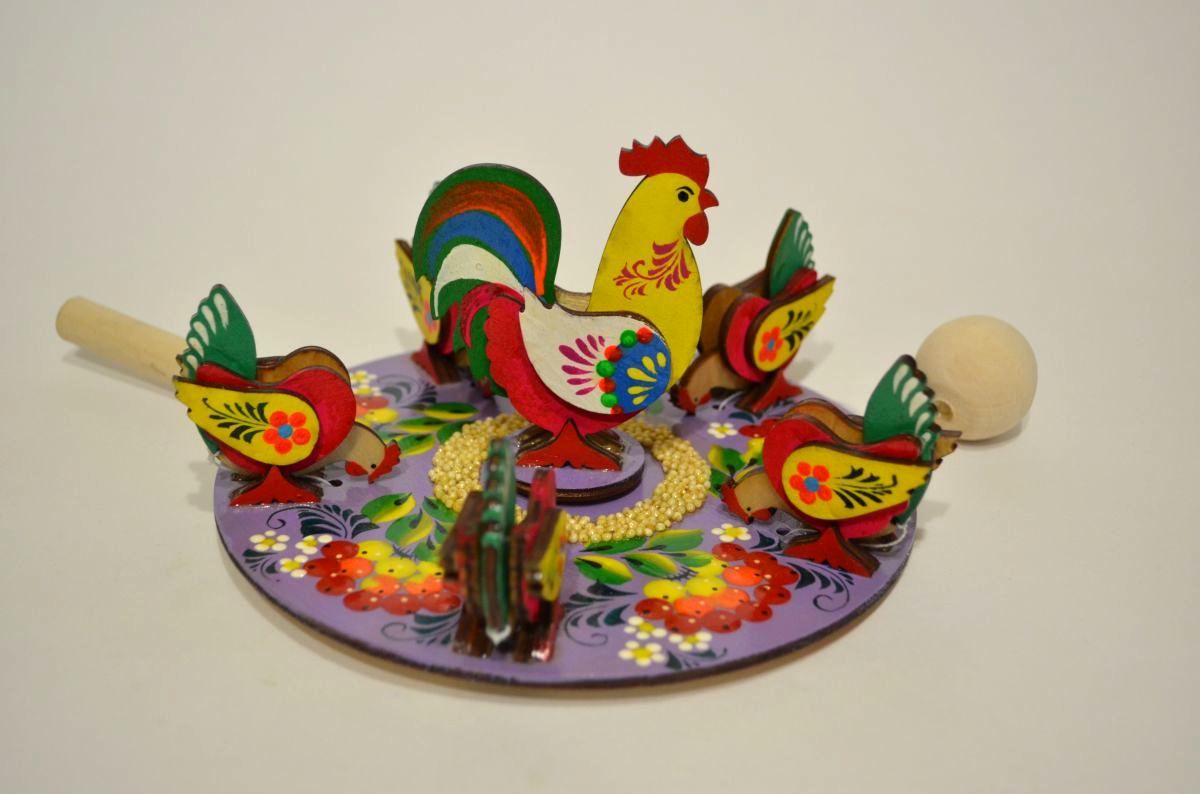 Стукалка
Тряпичные куколки
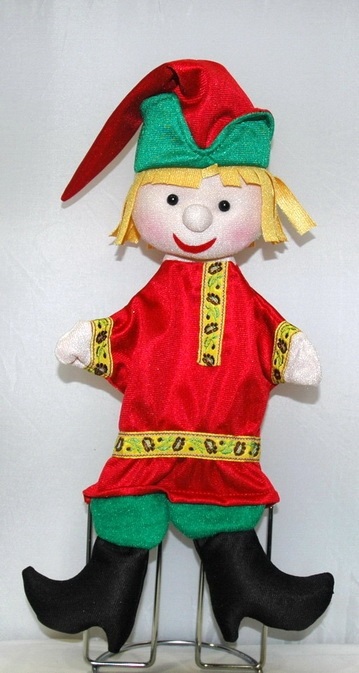 Петрушка
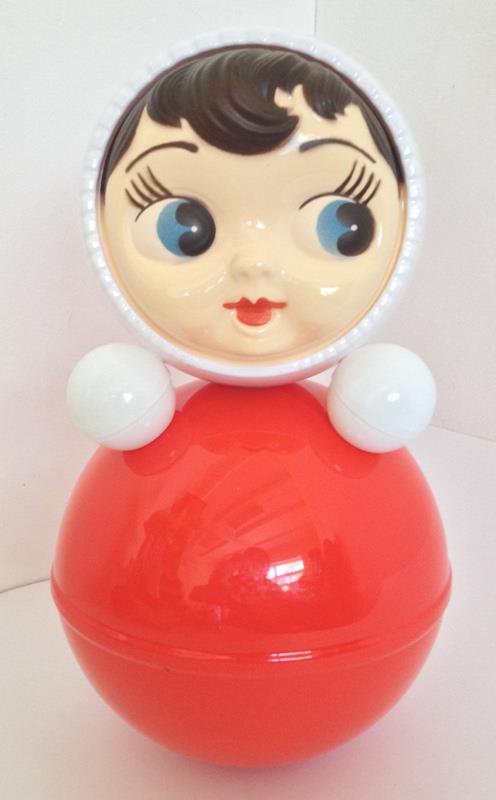 Неваляшки
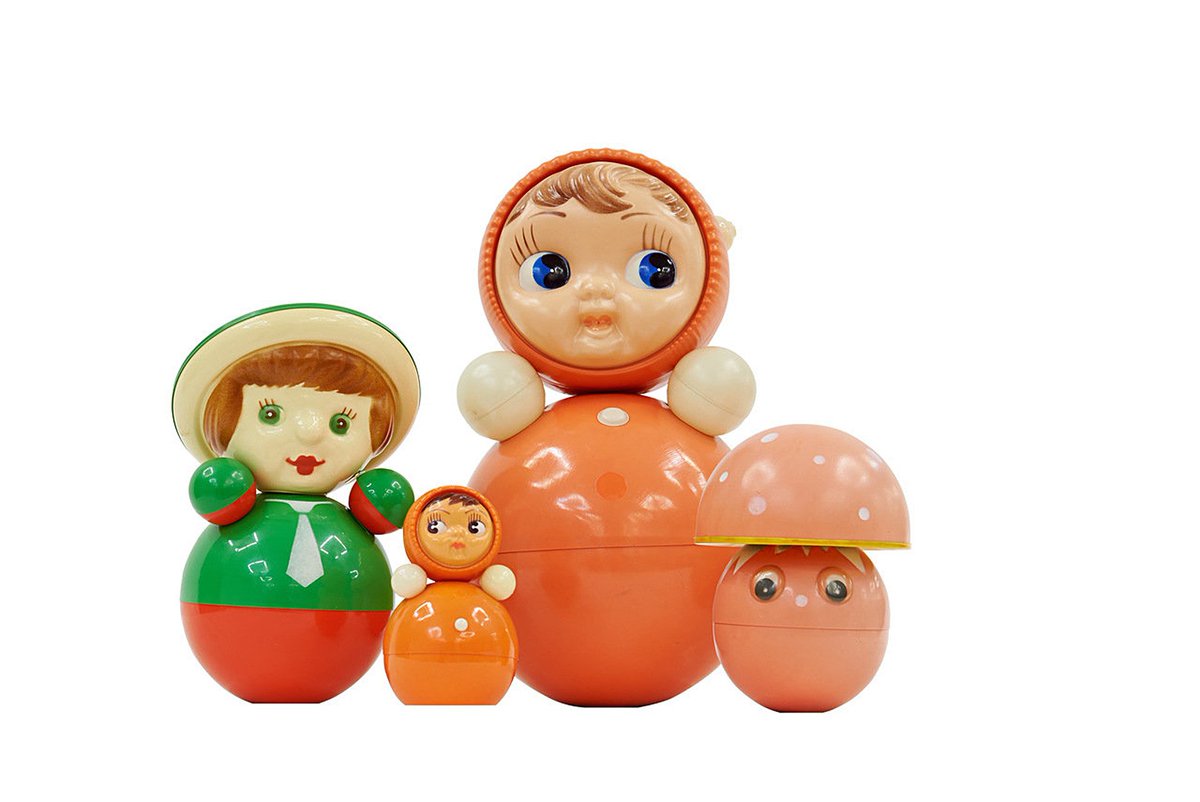 Матрешки